DAHİLDE VE HARİÇTE İŞLEME REJİMLERİ
Dahilde işleme rejimi
Dünya piyasa fiyatlarından ham madde temin etmek suretiyle ihracatı artırmak,
İhraç ürünlerine uluslararası piyasalarda rekabet gücü kazandırmak,
İhraç pazarlarını geliştirmek,
İstihdamı artırmak,
hraç ürünlerini çeşitlendirmek amacıyla uygulanmaktadır.
DİR hâlihazırda Türkiye’deki en önemli ihracatı teşvik uygulamasıdır.
Dâhilde işleme rejimi ile sağlanan avantajlar şunlardır:
İthalatta gümrük vergisi, KDV, ÖTV ile diğer vergi ve fonlardan muafiyet
Vergi, resim ve harç istisnası ile KKDF istisnası
Ticaret politikası önlemlerine tabi olmama
TMO’dan alım
Yurt içi alımlarda KDV tecil-terkin uygulaması
Yurt içi satış ve teslimlere müsaade edilmesi
İthalatta alınması gereken vergilere ilişkin teminat indirimi
AB ülkelerinden ithalde KDV ve diğer vergi, resim ve harçlardan muafiyet
Eş değer eşya kullanımına olanak vermesi
Ödenmiş vergilerin geri alınması
İhracat taahhüdünü üçüncü ülkelere yapılan ihracatla yerine getirmek koşulu ile
ithalatta kota ve gözetim önlemlerinden muafiyet
Dâhilde İşleme Rejimi (DİR)
Dâhilde İşleme Rejimi İle İlgili Terimler
İşleme faaliyetleri: Eşyanın montajı, kurulması ve diğer eşya ile birleştirilmesi dâhil olmak üzere, işçiliğe tabi tutulması, işlenmesi, yenilenmesi, tamir edilmesi veya bu faaliyetler sırasında tamamen veya kısmen tüketilseler dahi, işlem görmüş ürün içinde bulunmayan ancak bu ürünlerin üretilmesini sağlayan veya kolaylaştıran ve ilgili kuruluşların görüşleri alınarak Gümrük Müsteşarlığınca belirlenen bazı eşyanın kullanımıdır.
İşlem görmüş ürün: İşleme faaliyetleri sonucunda elde edilen asıl veya ikincil işlem görmüş ürünlerdir.
Asıl işlem görmüş ürünler: DİR kapsamında üretimlerine izin verilmiş ürünlerdir.
İkincil işlem görmüş ürünler: İşleme operasyonu sonucu elde edilen esas işlem görmüş ürünler dışındaki ürünlerdir.

İthal eşya: İşlem görmüş ürünlerin imalinde kullanılan serbest dolaşımda
olmayan eşyadır.
Eş değer eşya: İşlem görmüş ürünlerin imali için ithal eşyanın yerine kullanılan, aynı ticari kalitede olan, aynı teknik özellikleri taşıyan ve aynı sekiz rakamlı gümrük tarife istatistik pozisyon numarasına giren serbest dolaşımda bulunan eşyadır.
Verimlilik oranı: Belirli bir miktardaki ithal eşyasının işlenmesi sonucu elde edilen işlenmiş ürünlerin miktarı veya yüzde oranıdır.
Değişmemiş eşya: DİR çerçevesinde hiçbir şekilde işlem görmemiş ithal eşyadır.
Fire ve zayiat: İthal eşyasından, işleme faaliyetleri esnasında buharlaşma, gaz olarak havaya karışma, kuruma veya damıtma sonucu tahrip veya zayi şeklindeki eksilmelerdir.
İşleme faaliyetini yapan kişiler: İşleme faaliyetlerinin tamamını veya bir kısmını gerçekleştiren kişilerdir.
Miktar ölçme yöntemi: Çeşitli işlem görmüş ürünlerin imalinde kullanılmış ithal eşya oranının, ithal eşya miktarına göre hesaplanması yöntemidir.
Kıymet ölçme yöntemi: Çeşitli işlem görmüş ürünlerin imalinde kullanılan ithal eşya oranının işlem görmüş ürünlerin kıymetine göre hesaplanması yöntemidir.
Geri Ödeme Sistemi
İşleme faaliyetlerine tabi tutulmak amacıyla serbest dolaşıma giren eşyanın, işlem görmüş ürün olarak ihracından sonra DİİB kapsamında, ithalat esasında ödenmiş olunan vergilerinin (gümrük vergisi, KDV gibi) geri alınmasıdır.
Geri ödeme sistemi çerçevesinde düzenlenen dâhilde işleme izin belgesi ihracat taahhüdünün kapatılmasını müteakip üç ay içinde, ithalat sırasında ödenen vergilerin iadesi Dâhilde İşleme İzin Belgesi (DİİB) İle İlgili Prosedür ve Yükümlülükler Dâhilde işleme izin belgesi ile ilgili prosedür ve yükümlülükler aşağıdaki başlıklarla incelenecektir.
DİİB İle İlgili Birimler,
İşleme faaliyetlerini yapan veya yaptıran kişinin talebi üzerine dâhilde işleme izin belgesi alınarak rejim tedbirlerinden yararlanılır.
Dâhilde işleme izin belgesi ili ilgili olarak;
Eşyanın tamir, boyama, yenileme, monte edilmesi, birleştirilmesi ambalajlanması, bedelsiz ithalat vb. basit işlemler için Gümrük Müsteşarlığına, Yukarıda sayılan işlemler dışında ileri derecedeki işlemlerde izin belgesi almak için elektronik ortamda Dış Ticaret Müsteşarlığına (İhracat Genel Müdürlüğüne) izin belgesi için başvurulur.
DİİB İle İlgili Süreler
Dâhilde işleme izin belgesinin süresi Dış Ticaret Müsteşarlığınca proje konusu malın özelliğine göre belirlenir. Bu süre on iki ayı geçemez. Ancak Müsteşarlık mamulün özelliklerini dikkate alarak bu süreyi kısaltabilir.
Sürenin başlangıcı, dâhilde işleme izin belgesinin/dâhilde işleme izninin tarihidir. Süre sonu ise belge/izin süresi bitiminin rastladığı ayın son günüdür.
DİİB Almak İsteyen Firmalardan İstenen Belgeler
Proje formu
Ham madde sarfiyat tablosu
Kapasite raporu
Ticaret sicili gazetesi
İmza sirküleri
Henüz kapatılmamış belgeleriyle ilgili bilgiler
Bunlarla birlikte DTM İhracat Genel Müdürlüğüne müracaat edilir.
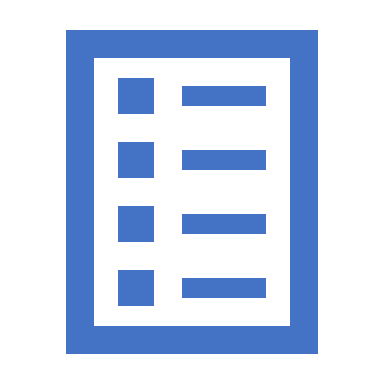 Dâhilde İşleme İzin Belgesi Kullanımı
İthal için
Belge, giriş gümrük müdürlüğüne gösterilir. İthal edilecek maddelerin gümrük, fon, KDV tutar toplamları kadar teminat mektubu verilerek ödeme yapmadan ithalat gerçekleştirilir.
İthalat ve ihracatın belge süresi içinde yapılması zorunludur. İthalat miktarına karar verirken belge süresi içinde ihraç edebilecek kadar ithalat yapılmalıdır. Aksi hâlde elde kalan ham maddeler için ödenmeyen KDV, gümrük ve fon tutarları cezaları ile birlikte geri ödenir.
Dâhilde İşleme İzin Belgelerinin Kapatılması
Dâhilde işleme izin belgesi sahibi firmaların, belge süresi sonundan itibaren 3 (üç) ay içinde gereken bilgi ve belgelerle birlikte belge ihracat taahhüdünü kapatmak için ilgili ihracatçı birlikleri genel sekreterliğine müracaat etmeleri gerekmektedir. Yapılan kapatma müracaatı geri alınamaz.
Belirtilen süre içinde kapatma müracaatında bulunmayan firmalara, 10 (on) iş günü içinde İhracatçı Birlikleri Genel Sekreterliklerince 30 (otuz) gün içinde ihracat taahhüdünü kapatma müracaatında bulunulması bildirilir. Belirtilen süre içinde kapatma müracaatında bulunmayan firmalar, 10 (on) iş günü içinde iptal işleminin yapılmasını teminen müsteşarlığa bildirilir.
İthal edilen ancak ihracı gerçekleşmeyen maddelere ait ithalat esnasında tahsil edilmeyen her türlü vergi, 6183 sayılı Kanun’a göre tahsil edilir. Kullandığınız belgenizin ihracat taahhüdünün % 50´den fazlasını gerçekleştirmeniz veya belgeniz için kapatma başvurusu yapmanız hâlinde ikinci dâhilde işleme izin belgesi alabilirsiniz.
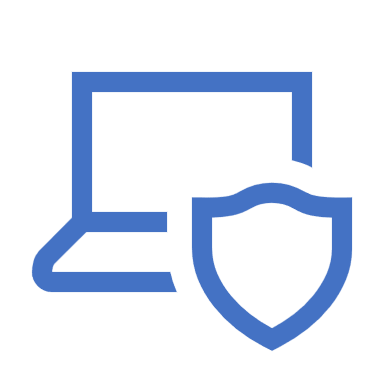 Hariçte İşleme Rejimi Uygulanmayacak Hâller
Hariçte işleme rejimi;
İhracı, ödenmiş ithalat vergilerinin geri verilmesine veya teminata bağlanmış ithalat vergilerinin kaldırılmasına yol açan, ihracından önce nihai kullanımları nedeniyle tam muafiyet suretiyle serbest dolaşıma giren ve bu muafiyetin tanınması için gerekli koşulları taşımaya devam eden, İhracı, ihracat vergi iadesini gerektiren veya ihracı nedeniyle tarım politikası çerçevesinde vergi iadesi dışında bir mali avantaj sağlanan serbest dolaşımdaki eşya için uygulanmaz.
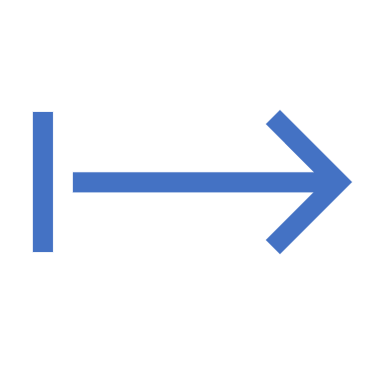 İzin Başvurusu ve HİİB Alma
Hariçte işleme izni, talep üzerine işleme faaliyetini yaptıracak kişiye verilebilir.
Hariçte işleme izni; Türkiye gümrük bölgesinde yerleşik kişilere, işlem görmüş ürünlerin geçici ihracat eşyasının işlenmesi sonucu elde edilebilir olduğu ve talep edilen iznin Türkiye'deki üreticilerin temel ekonomik çıkarlarına ciddi bir zarar verecek durumda olmadığı hâllerde ihracatçı birlikleri genel sekreterliklerince verilir.
Gümrük idareleri, geçici ihracata konu eşyayı;
Eşya üzerindeki üretici tarafından konan özel işaret ve seri numaralarını,
Eşya üzerine tatbik edilmiş mühür veya etiketlerini,
Eşyanın numune veya teknik dokümanlarını,
Eşyanın analiz veya ekspertiz raporunu,
İşlem görmüş ürünlerin geçici ihraç eşyasından üretileceğini belgeleyen sözleşme, proforma fatura, fatura gibi belgeleri inceleyerek uygun bulması hâlinde, bunların geçici ihracına izin verir.
Hariçte İşleme İzin Belgesi
Serbest dolaşımda bulunan eşyanın daha ileri bir düzeyde işlem görmek üzere Türkiye gümrük bölgesi dışına veya serbest bölgelere geçici ihracına ve işlem görmüş ürün olarak ithaline imkân sağlayan Müsteşarlıkça düzenlenen belgeye denir.
Hariçte işleme izin belgesi kapsamında işlenmek üzere üçüncü ülkelere gönderilen malların bilahare Türkiye'ye ithali sırasında alınması gereken vergilerin, bu ürünlerin üretimi yurt dışına gönderilen eşyanın aynı tarihte ithal edilmesi hâlinde uygulanacak gümrük vergilerine tekabül eden kısmına muafiyet uygulanmasını sağlar.
HİİB Kapatılması
Belge süresi bitimini müteakip bir ay içinde firmanın üyesi olduğu İhracatçı Birliğine kapatma müracaatında bulunması gerekmektedir. Bu süre içinde müracaat etmeyen firmaların belgeleri müeyyide uygulanarak resen kapatılır.
Belge kapsamında gerçekleşmesi gereken ithalat yapılmadıysa kambiyo mevzuatı hükümlerine göre işlem yapılır.
Eşyanın Serbest Dolaşıma Sokulması
Hariçte işleme rejimine tabi eşyanın serbest dolaşıma giriş beyanı serbest dolaşıma giriş rejimi hükümlerine göre yapılır. Serbest dolaşıma giriş beyannamesinin tescili ve buna ilişkin gümrük işlemlerinin tamamlanması gerekir. Serbest dolaşıma giriş beyannamesi, izin belgesinde belirtilen ve eşyanın getirildiği gümrük idaresine verilir.
Basitleştirilmiş usullerin uygulanması hâlinde beyannamenin izni veren gümrük idaresine verilmesi gerekir. Ticari nitelikte olmayan tamiratta işlem yapılması hâlinde, serbest dolaşıma giriş beyannamesinin yetkili gümrük idaresine verilmesi gerekir.